Predaj z dvora – spracovanie a predaj na vlastnom hospodárstve
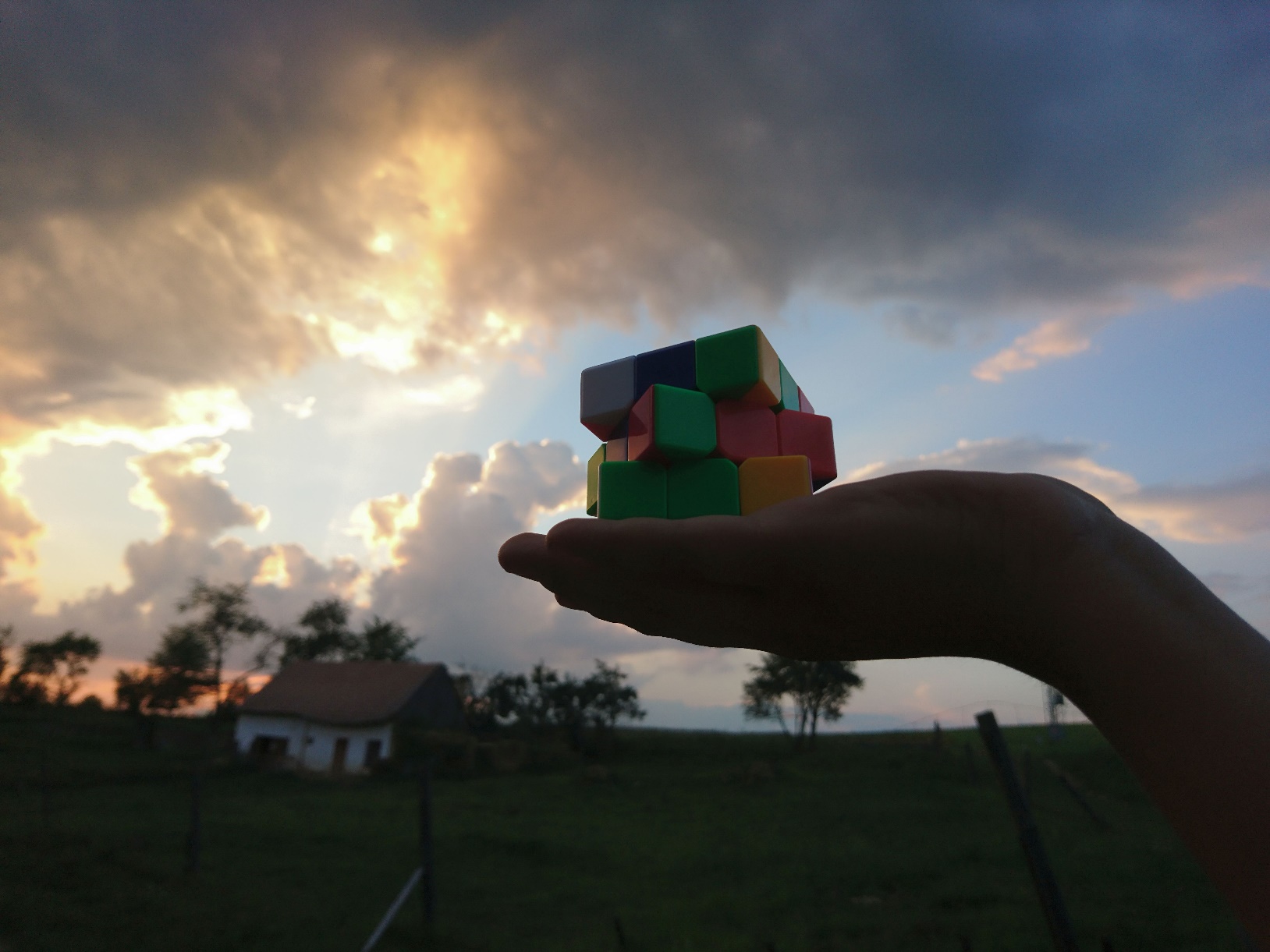 Predaj z dvora je, keď prvovýrobca predáva vlastnú produkciu vo vlastnom mene na vlastný účet
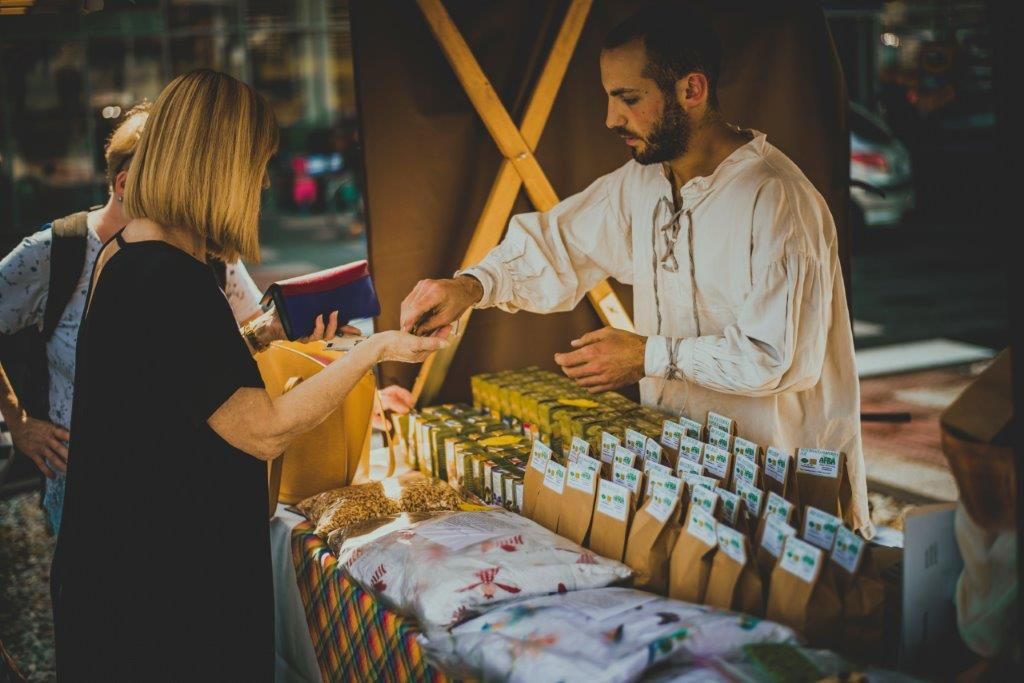 Legislatíva
Nariadenie Európskeho parlamentu a rady (ES) č. 852/2004 o hygiene potravín
Nariadenie Európskeho parlamentu a rady (ES) č. 853/2004, ktorým sa ustanovujú osobitné hygienické predpisy pre potraviny živočíšneho pôvodu
Nariadenie vlády SR č. 359/2011
Nariadenie vlády SR č. 360/2011
Nariadenie vlády SR č. 100/2016
Legislatíva SR
Nariadenie vlády SR č. 359/2011
	mäso a mäsové výrobky

Nariadenie vlády SR 360/2011
	ryby, mlieko, vajcia, med, rastliny, 	spracované rastliny,  mliečne výrobky
Legislatíva SR – NV 360/2011
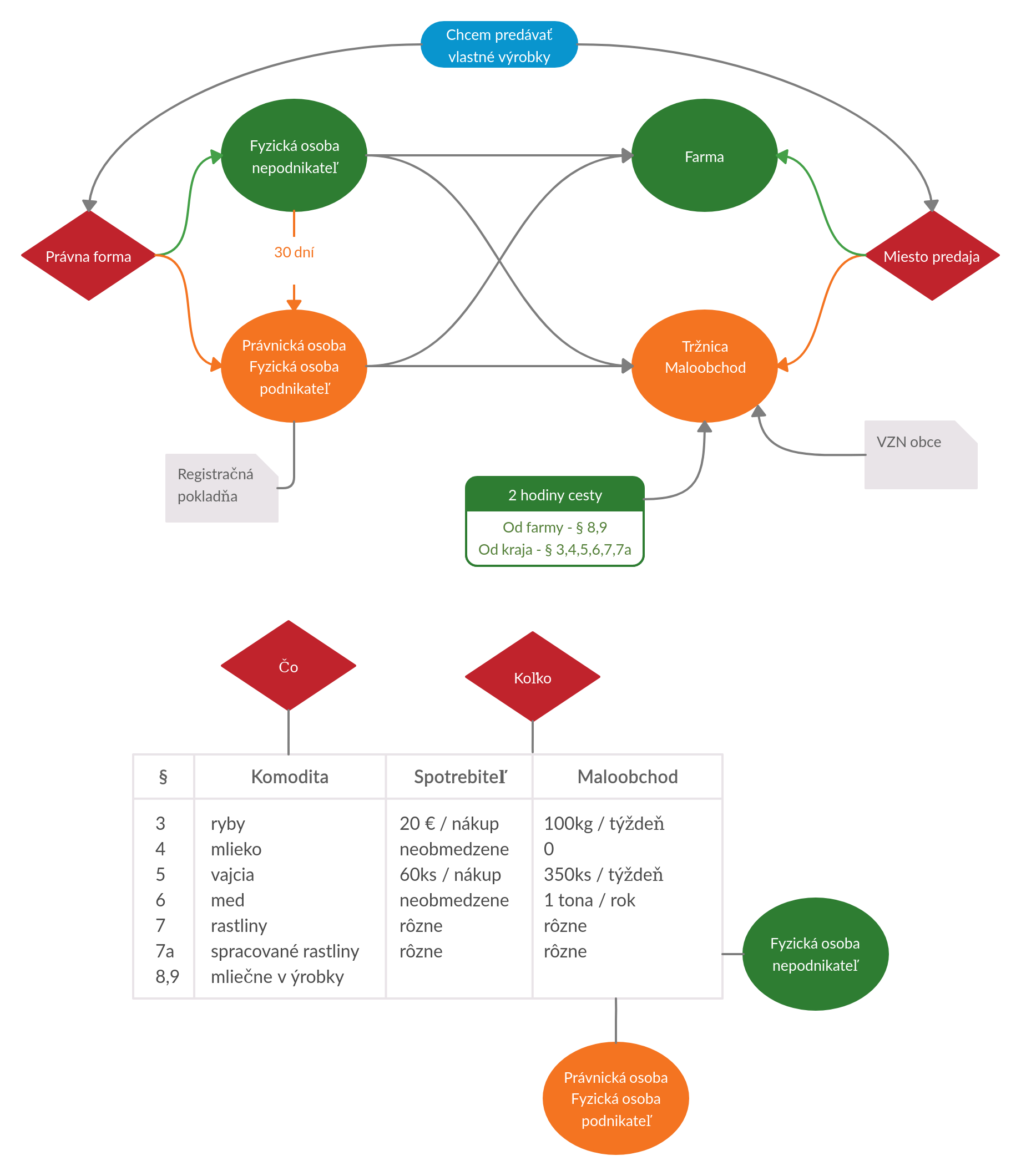 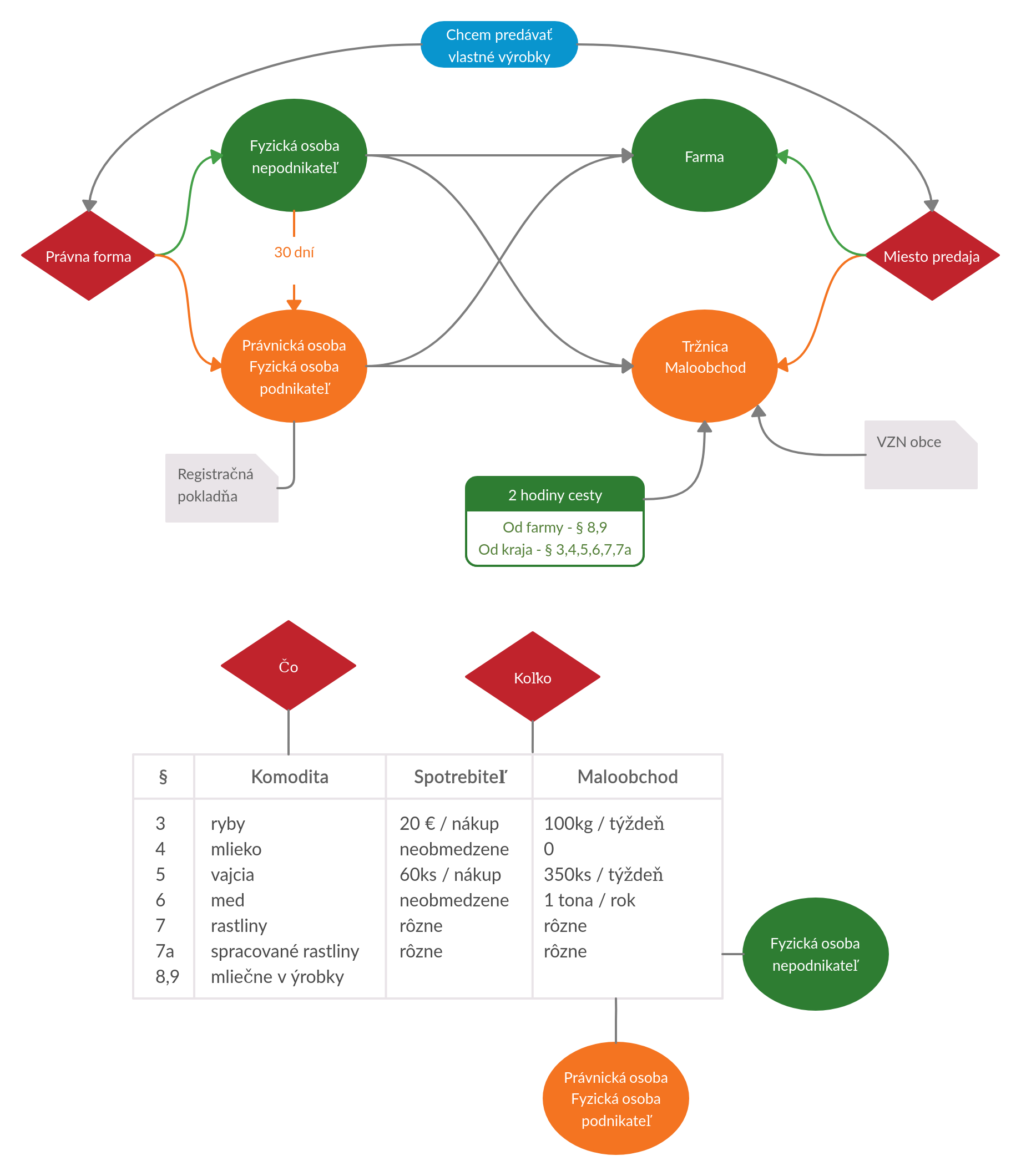 Nariadenie vlády 359/2011
NV 359/2011
§ 2
bitúnok, ktorý zabíja najviac 
      30 dobytčích jednotiek za týždeň
b) rozrábkareň, ktorá vyrába najviac 
     5 t vykosteného mäsa týždenne              	alebo zodpovedajúce množstvo         	mäsa s kosťou
NV 359/2011
NV 359/2011
Nariadenie vlády 360/2011
Nariadenie vlády 360/2011
§ 2  malé množstvá prvotných produktov
 
- musia pochádzať z vlastnej produkcie alebo činnosti prvovýrobcu, ktorý je osobitne zaregistrovaný

-  možno predávať len priamo konečnému spotrebiteľovi alebo miestnemu maloobchodu
Nariadenie vlády 360/2011
Nariadenie vlády 100/2016 § 7
NV 100/2016 - § 7
A)zrno obilnín, z každého druhu do 500 kg,
B)zrno pohánky, ciroku, prosa a kultúrnych druhov láskavca do 500 kg,
C)suché strukoviny do 500 kg,
D)olejniny do 500 kg,
E)konzumné zemiaky do 2 000 kg,
F)hlúbovú zeleninu do 2 000 kg,
G)plodovú zeleninu, z každého druhu do 500 kg,
H)koreňovú zeleninu, z každého druhu do 500 kg,
i)cibuľovú zeleninu do 200 kg,
J)strukovú zeleninu do 300 kg,
K)listovú zeleninu do 150 kg,
L)jadrové ovocie do 2 000 kg,
M)kôstkové ovocie do 1 000 kg,
N)bobuľové ovocie vrátane hrozna stolového alebo muštového na priamy konzum do 250 kg,
O)škrupinové ovocie nelúpané do 700 kg,
P)byliny do 50 kg,
Q)pestované huby do 50 kg.
NV 100/2016 - § 7 a
A)spracované ovocie do 1 250 kg hmotnosti suroviny, najmä lekvár, džem, kompót,
B)spracovanú zeleninu do 1 250 kg hmotnosti suroviny, najmä nakladanú zeleninu, sterilizovanú zeleninu,
C)kvasenú kapustu do 500 kg hmotnosti suroviny,
D)pestované konzervované huby do 50 kg hmotnosti suroviny,
E)pestované sušené huby do 50 kg hmotnosti suroviny,
F)sirupy, ovocné šťavy a zeleninové šťavy do 1 250 kg hmotnosti suroviny,
G)sušené kuchynské byliny do 50 kg hmotnosti suroviny,
H)spracované produkty z obilia a zemiakov do 400 kg hmotnosti suroviny, najmä lokše, pagáče, cestoviny,
I)pochutiny na báze spracovaného ovocia a zeleniny do 100 kg hmotnosti hotového výrobku, najmä sušené ochutené semená olejnín, ovocné čaje a ovocné octy do 200 l.
NV 360/2011 – § 8 a § 9
Maloobchodná prevádzkareň
- ...
- svetlá výška 260 cm
- samostatný vchod
- samostatné WC
- HACCP, správna výrobná prax, prevádzkový poriadok
NV 360/2011 – § 8 a § 9
Rakúsky model
Definícia – priamy predaj vlastnej produkcie a výrobkov
Rozsah – oveľa širší, je možné vyrábať a uvádzať na trh v celej krajine
Internetový a zásielkový predaj – povolený
Spracované výrobky – povolené
Ryby, divina, vajcia – bez limitu
Výrobky z vajec – povolené
Surové mlieko – možno predávať aj gastru
Med – bez limitu
Prvotné a spracované produkty rastlinného pôvodu – bez limitu
Registrácia – ktokoľvek zaregistrovaný ako poľnohospodár má automatické oprávnenie na priamy predaj, ktorého súčasťou je overenie splnenia hygienických štandardov.
Dostupnosť informácií – informácie ľahko dostupné, čitateľsky prehľadné a zrozumiteľne podané.
Kompetencie – pod jednou strechou
Limit – 100 tisíc eur tržba z predaja za rok bez dotácií
Čo potrebuje slovenský  vidiek :
zaviesť registráciu na obci,
zrušiť množstevné obmedzenia,
vytvoriť metodický pokyn / usmernenie ohľadom prevádzkarne na spracovanie len vlastnej produkcie bez nutnosti svetlej výšky 260 cm, samostatného vchodu a samostatného WC
zabezpečiť jednoznačné znenie predpisov o spracovaní potravín a priamom predaji a ich jednotný výklad na celom území SR,
vytvoriť vzorové prevádzkarne a príručku “Ako si navrhnúť vlastnú prevádzkareň pre výrobu malých množstiev výrobkov”, ktorá bude pozostávať z jednej miestnosti s jednými dverami,
umožniť vytvoriť zdieľané prevádzkarne v priestoroch SŠ, obcí,... ,
zabezpečiť preplácanie nákladov na kafilériu štátom,
zabezpečiť terénne poradenstvo


Rozsah požiadaviek kladených na výrobcu malého množstva potravín má byť úmerný množstvu vyrobených výrobkov. Hlavným cieľom kontroly zo strany štátnych orgánov nemá byť udeľovanie pokút, ale pomoc pri výrobe kvalitných a bezpečných potravín.
Desatoro predaja z dvora
Som prvovýrobca.
Vyrábam z vlastných surovín.				
Vyrábam podľa  originálnych  receptúr.
Vyrábam  prevažne ručne.
Svoje výrobky predávam konečnému spotrebiteľovi.
Spĺňam štandardné hygienické požiadavky.
Dodržiavam podmienky správnej praxe.
Všetky  fázy výroby sú uskutočňované na Slovensku.
Logo PREDAJ Z DVORA používam so súhlasom držiteľa ochrannej známky.
Svojim správaním pozitívne vplývam na rozvoj značky PREDAJ Z DVORA.
Samosprávny systém
„Predaj z okna“
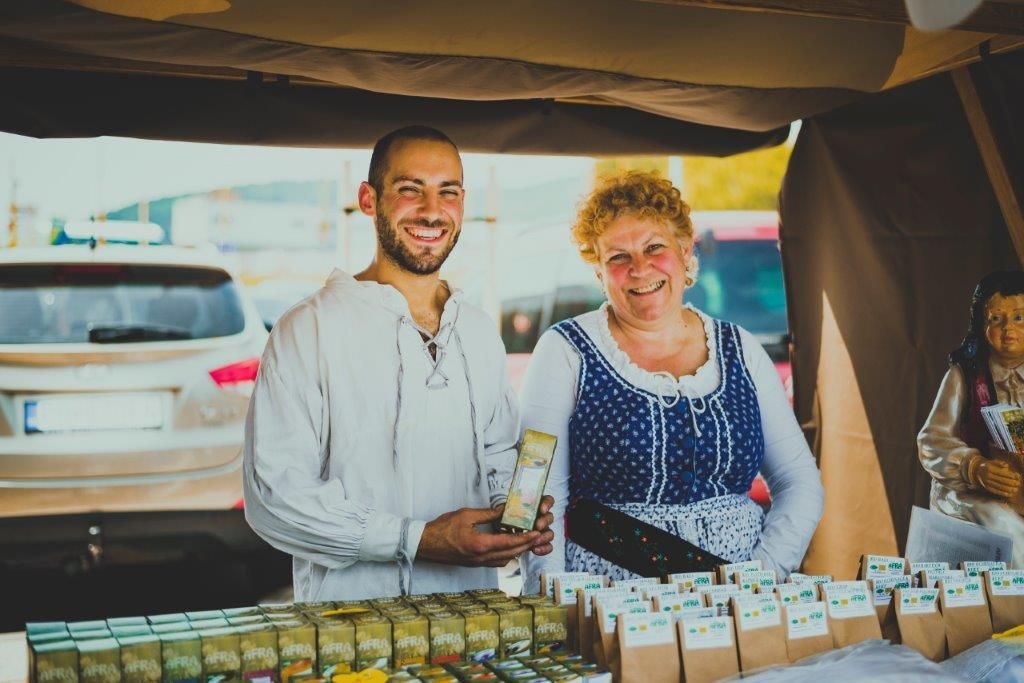 Práca + radosť = úspech
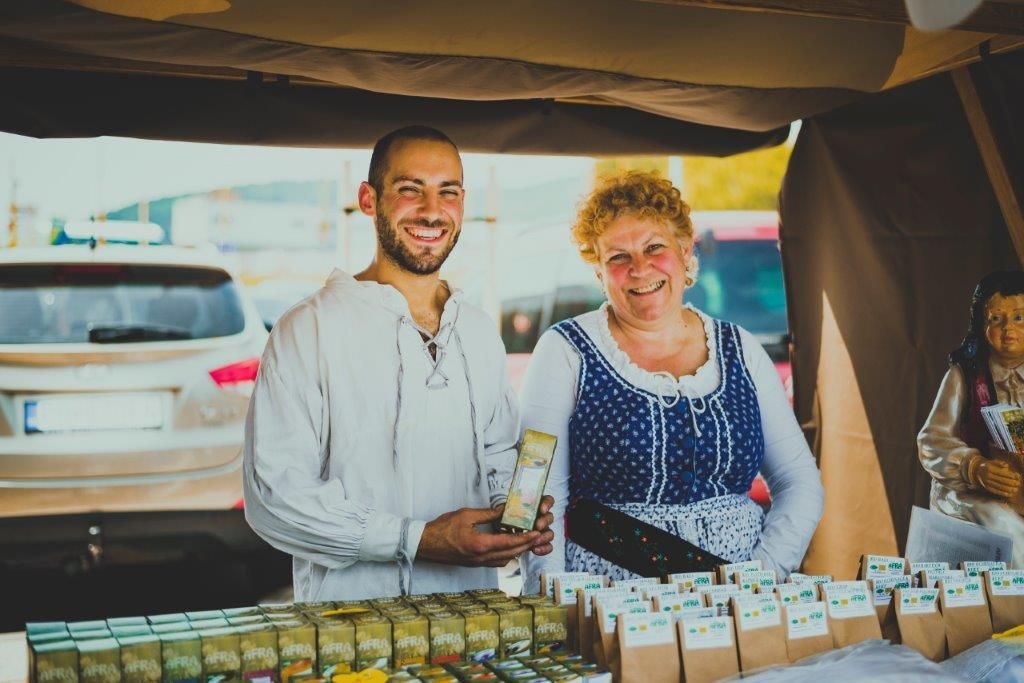 Ďakujem za pozornosť
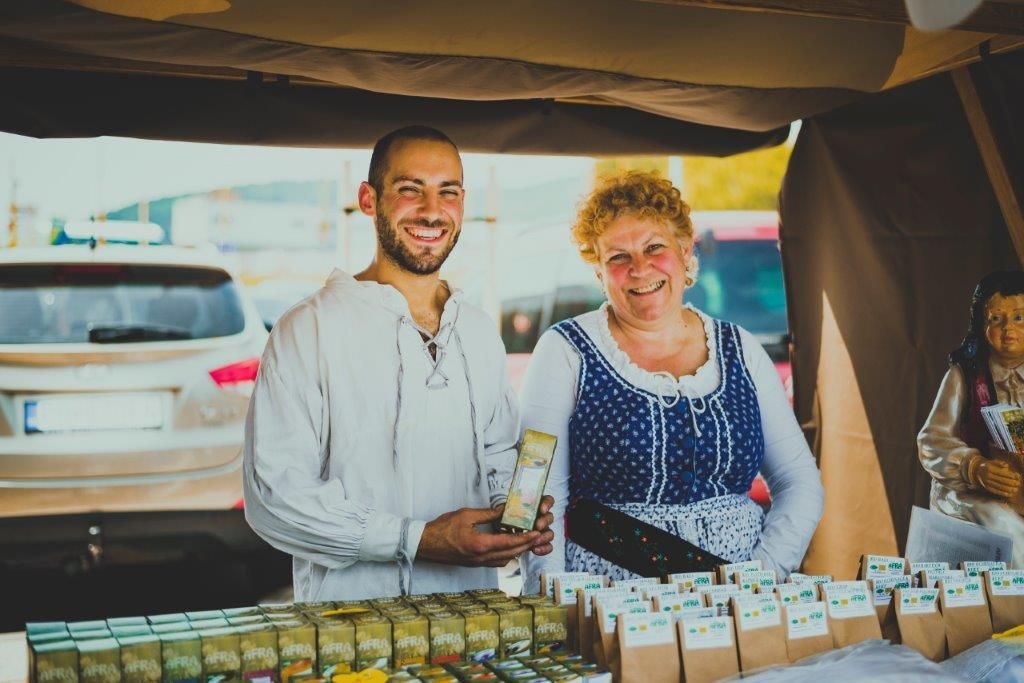 Zuzana Homolová, Odorica 1025/4, 054 01 Levoča www.odorica.sk , odorica@odorica.sk